Figure 4.  Callosal surface variability mapped separately in groups defined by sex and handedness. Presented are the (a) ...
Cereb Cortex, Volume 13, Issue 10, October 2003, Pages 1084–1093, https://doi.org/10.1093/cercor/13.10.1084
The content of this slide may be subject to copyright: please see the slide notes for details.
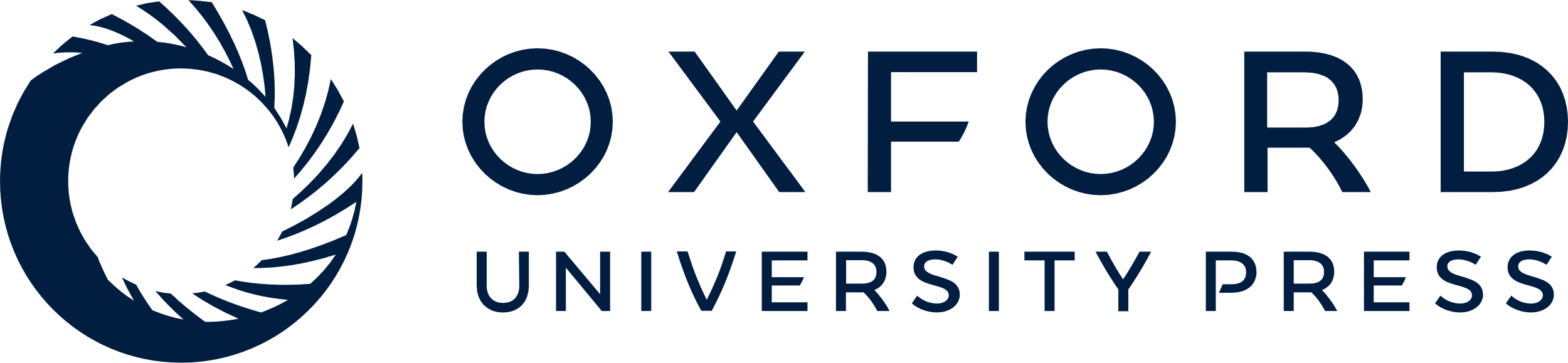 [Speaker Notes: Figure 4.  Callosal surface variability mapped separately in groups defined by sex and handedness. Presented are the (a) overall female sample (n = 29), (b) overall male sample (n = 30), (c) left-handed females (n = 14), (d) left-handed males (n = 15), (e) right-handed females (n = 15), (f) right-handed males (n = 15), (g) overall left-handed sample (n = 29), (h) overall right-handed sample (n = 30). The color bar encodes the root mean square magnitude (in millimeters) of the displacement vectors required to map equivalent surface points from each individual to the group average. The anterior third is on the left and the splenium on the right.


Unless provided in the caption above, the following copyright applies to the content of this slide: © Oxford University Press]